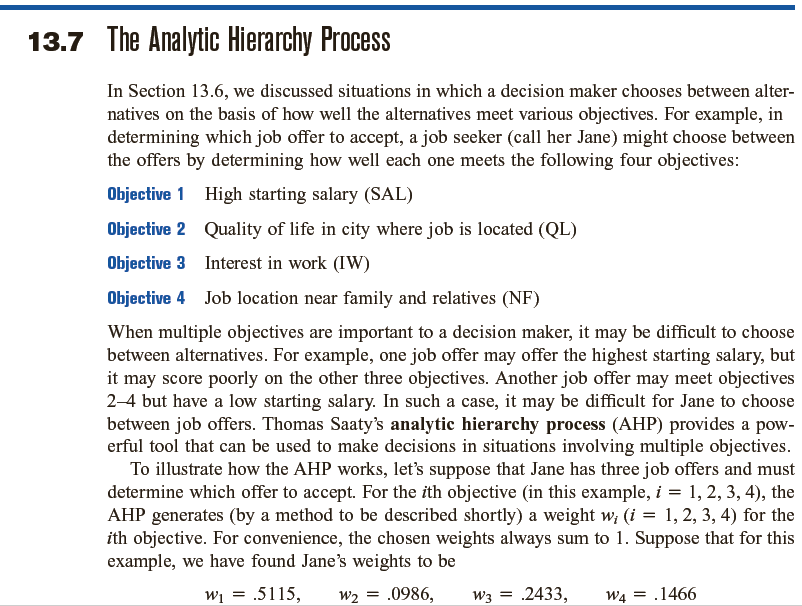 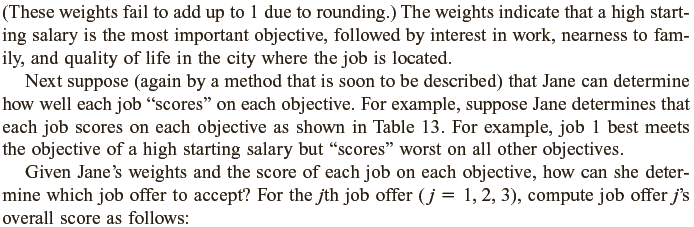 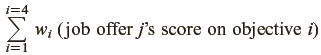 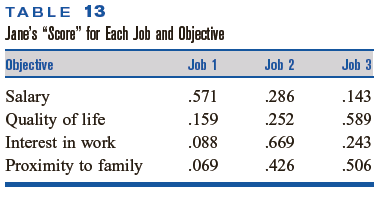 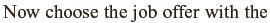 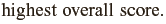 0.5115
0.0986
0.2433
0.1466
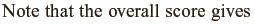 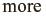 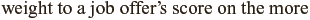 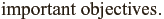 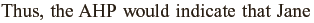 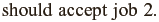 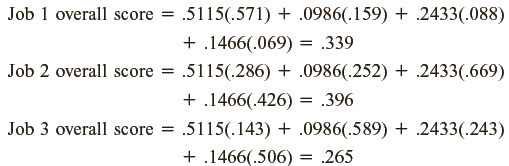 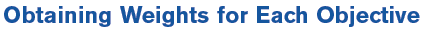 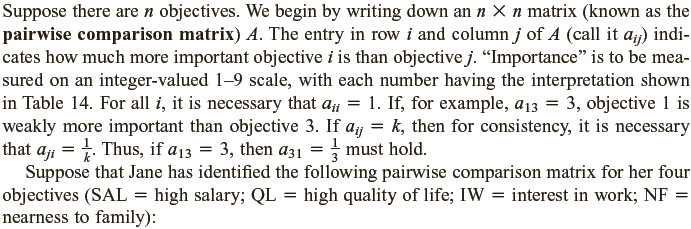 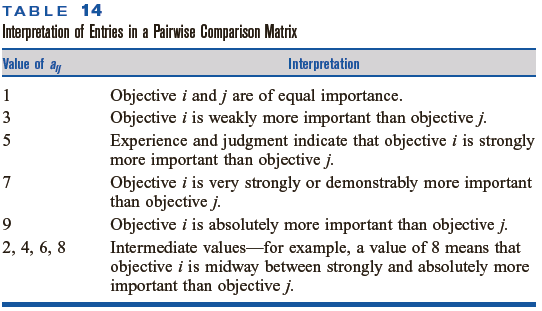 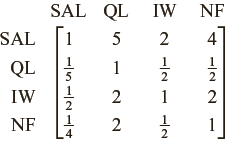 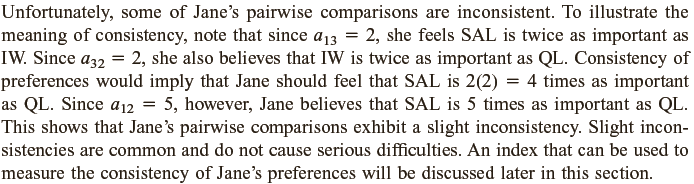 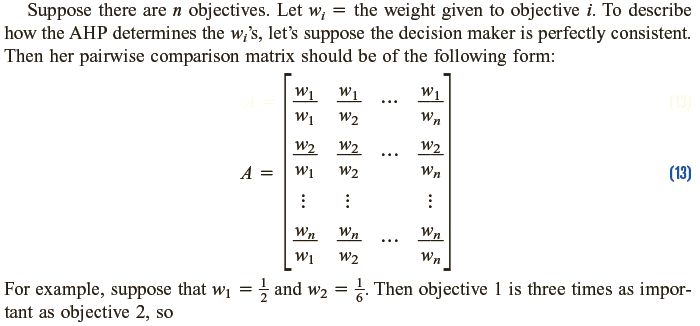 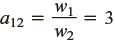 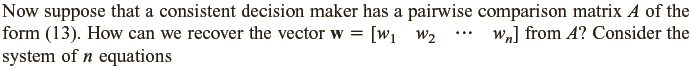 Eigenvector
Eigenvalue
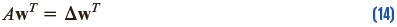 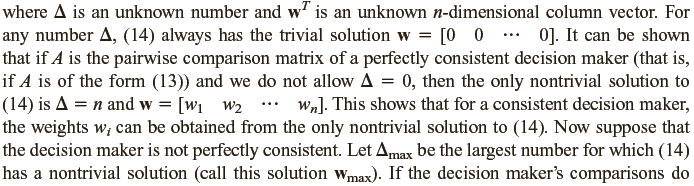 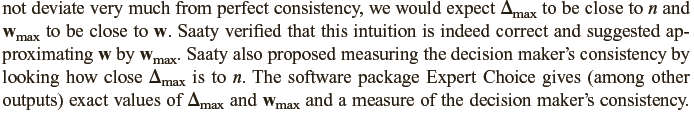 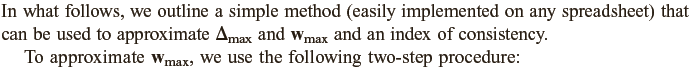 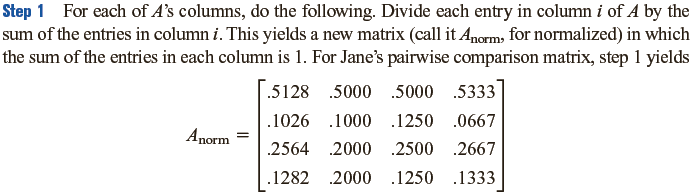 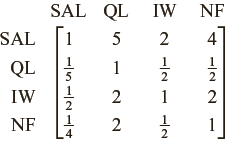 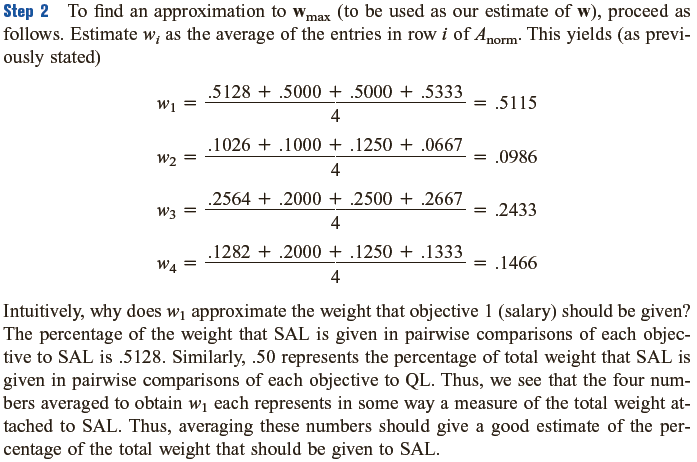 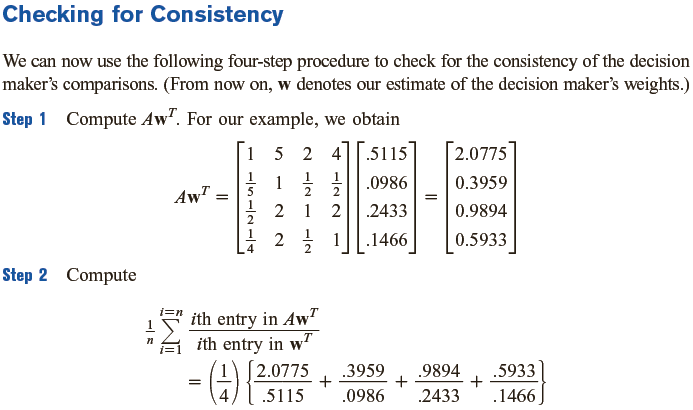 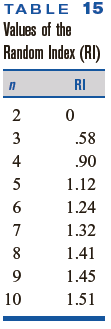 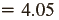 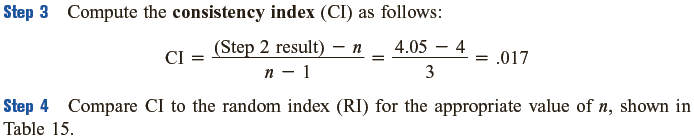 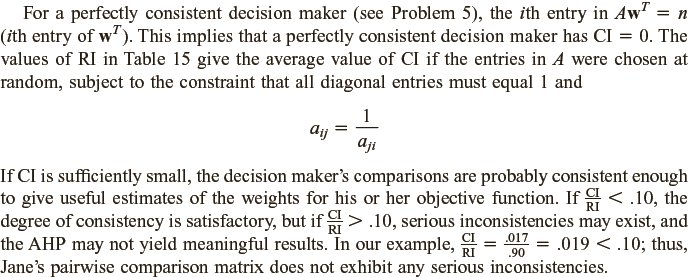 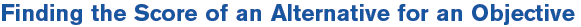 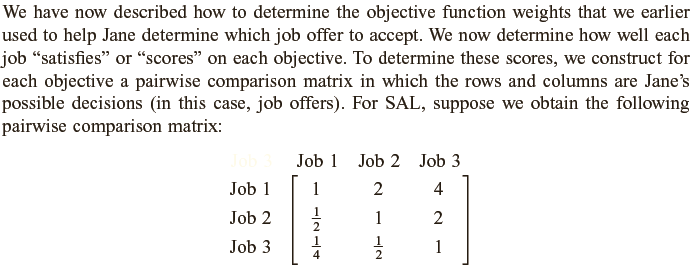 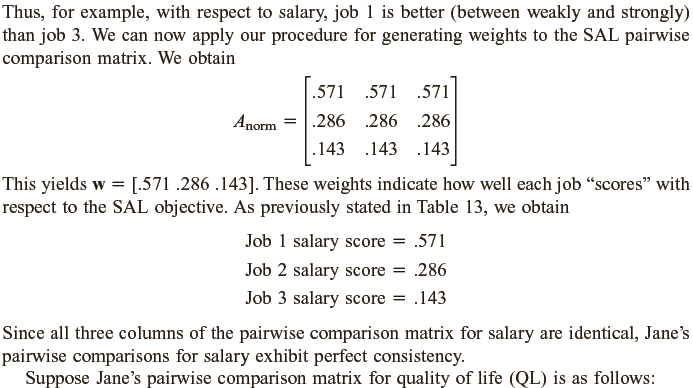 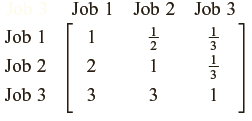 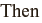 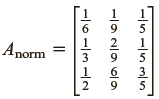 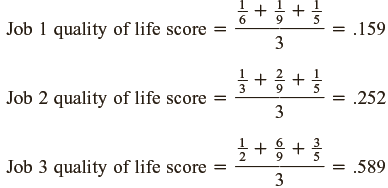 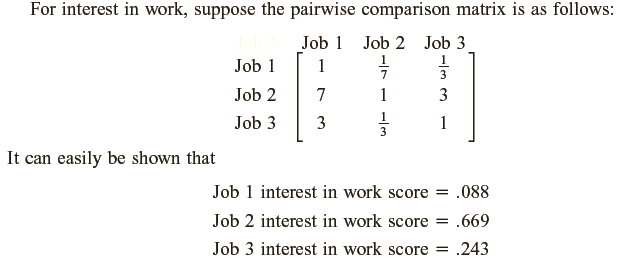 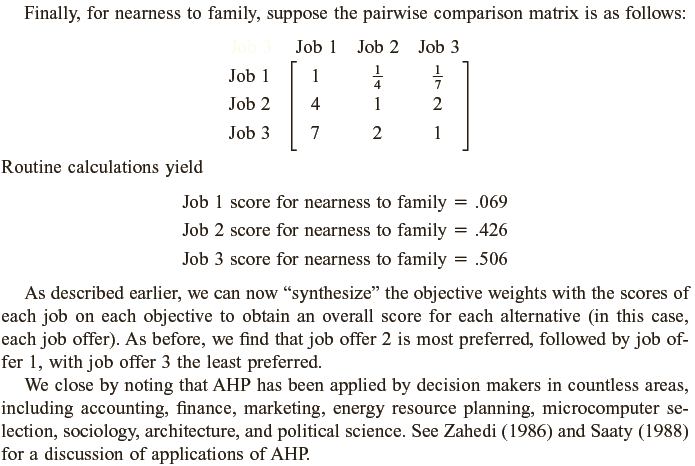